MESC| 2024 IF survey on harmonisation of T&C’s – stakeholder feedback
8 October 2024
IF Survey - Background
High level summary
In 2023, All TSOs organised the survey and presented the outcomes in the EBCG and EBSG meetings, including a draft short list of prioritized harmonisation needs.
In the 17 April 2024 Electricity Balancing Stakeholder Group (EBSG) meeting, ENTSO-E presented the proposed 2024 IF Survey questions to ACER,  NRAs and stakeholders, and asked stakeholders to reply to the Survey.
Following All TSOs approval in the 21 March All TSOs meeting, All TSOs launched the Implementation Frameworks (IF) Survey 2024 on 25 March until 28 June 2024. 
The procedure as of 2024: All TSOs to organise the annual survey and use the responses from 2023 and 2024 to draw up a final short list of prioritized harmonization needs. Following the provisions of Art. 16 of the Implementation Frameworks (aFRR, mFRR) All TSOs then will identify possible harmonisation options for each prioritized need on the short list. The next step is to consult the identified harmonization options (if any) with stakeholders for a period of two months. 
The short list of possible harmonisation needs from the 2023 survey will be used in this year’s procedure.
Due to the drafting of the NC DR, TSOs kindly requested respondents to exclude subjects related to the NC DR from their answers on the current survey and instead focus on possible other harmonisation needs.
Timeline
IF Survey 2024: Stakeholder feedback
Key Messages
Streamlined Communication: Strong call for common and standardised communication language and interfaces (e.g., API for bidding) and a centralised source of transparent information and documentation. Request for single point of contact with regard to balancing energy markets for BSPs. 
Clear Guidelines: Harmonisation and clarification of national terms and conditions setting consistent minimum requirements, prequalification requirements, including clear rules and penalties for non-compliance, prevent discrimination for BSPs active in different countries.
Countries in which participants are operating
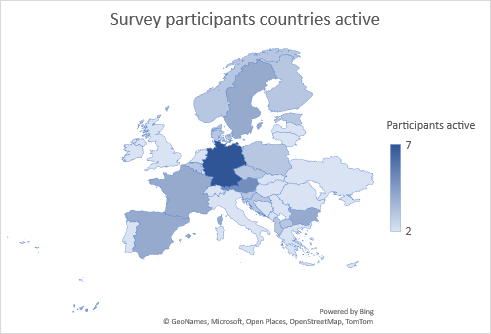 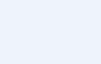 Total number of participants: 13
Short list of prioritised harmonisation needs
Back-up
Harmonisation needs to be further assessed until 2028
Harmonisation needs out of scope